Đào Yến Linh 
Trường Tiểu học Dương Minh Châu - Quận 10, Tp Hồ Chí Minh
Cách tạo Slide Master trên PowerPoint
Tháng 5/2020
Slide Master là gì ?
Công cụ Slide Master giúp rút gọn công việc định dạng slide trong PowerPoint.
Slide Master là slide đầu tiên, chứa những dữ liệu gồm theme và layout trong từng slide như màu nền, font chữ, hiệu ứng, kích thước,…
Với Slide Master, người dùng sẽ định dạng chung cho toàn slide, hay những slide mới thêm vào, tiết kiệm thời gian định dạng và thao tác nhanh hơn.
Bước 1
Vào thẻ View -> chọn Slide Master
Xuất hiện nhánh Slide Master như hình dưới đây. Click vào slide đầu tiên để tiến hành định dạng cho slide.
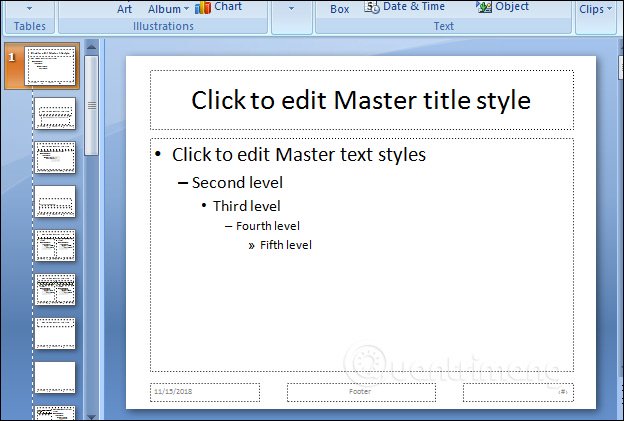 Bước 2
Định dạng cho slide: định dạng font, kiểu chữ, cỡ chữ, màu chữ, background, …
Chèn các nội dung mà mình muốn như hình ảnh, khung hình, logo,… 
Có thể cài đặt cả các hiệu ứng hoạt hình.
Bước 3
Nhấn vào Close Master View để hoàn tất việc tạo Slide Master.
Kể từ lúc này, tất cả các slide sẽ được áp dụng các định dạng trong slide master đã tạo.
Chú ý:
Những thiết lập đã được cài đặt trong slide đầu tiên của Slide Master sẽ tự động xuất hiện trong tất cả các slide còn lại
Không thể xóa các hình và hiệu ứng đã được chèn trong Slide Master. Muốn xóa phải vào lại Slide Master.
Những định dạng cho chữ vẫn có thể thay đổi được.
Trong quá trình thiết kế bài trình chiếu vẫn có thể sửa đổi Slide Master và các sửa đổi đó sẽ được áp dụng lên tất cả các slide đang có.
Mời các bạn xem video thực hành